Indian Health ServiceOverview for OTSG
Daniel Frye, Acting Director, 
Office of Human Resources, IHS
July 22, 2024
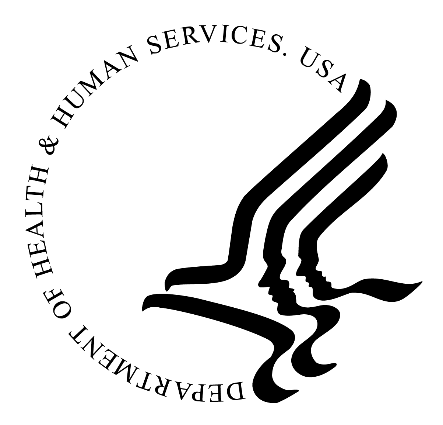 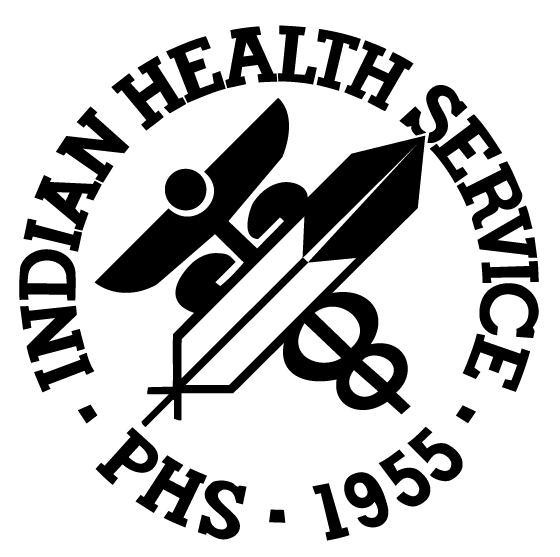 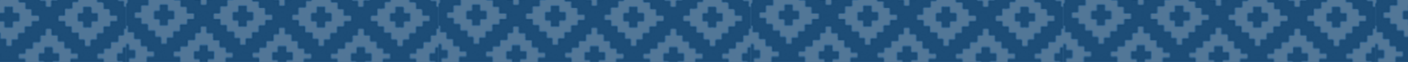 IHS Facility Overview
2
IHS Workforce Snapshot
IHS employees approx. 15,000 employees (approx. 1,200 Commissioned Officers)
Top 4 health care providers:
Nurses – 2,000+
Medical Clerk – 1,000+
Physicians – 600+
Pharmacists – 700+
Approximately 72% of employees are AI/AN
BIIS data March 2024
3
HR Initiatives and Programs Supporting Recruitment and Retention
Expansive use of Title 5 and Title 38 compensation authorities
 Improvements in Classification, Hiring and Outreach, Housing Subsidies, and Training
Robust IHS Scholarship and Loan Repayment Programs
4
Expansive Use of Title 38 Pay Authorities
Title 38 Physician, Dentist, and Podiatrist market pay authority 
19 IHS Title 38 Special Salary Rates in use for key healthcare staff 
New – Dental Assistants, Pharmacy Residents, Clinical Laboratory Scientists
Updated  – Pharmacists
Under Development/Revision –  Social Services Assistants, Nurse Midwives
5
[Speaker Notes: Utilize Title 38 Physician, Dentist, and Podiatrist market pay authority to offer more competitive salaries.  Title 38 limited to compensation, work schedules, classification, and qualifications…..not appointing authority or leave flexibilities.

Now have 17 Title 38 Special Salary Rates for allied health professionals.
Certified Nurse Midwife (CNM) 
Certified Registered Nurse Anesthetist 
Dental Hygienist 
Diagnostic Radiologic Technologist 
Licensed Practical Nurse 
Medical Instrument Technician (Nationwide) (ultrasound techs) - 2023
Nurse Practitioner (Nationwide) 
Nurses (Alaska) 
Nurses (Nationwide) 
Nurses (Phoenix metropolitan area) 
Optometrist 
Pharmacist (Nationwide)(Effective 8/13/2023) Updated 2023
Pharmacy Resident (Nationwide) (Effective 8/13/2023) 2023
Pharmacy Technician (Nationwide) 2023
Physicians Assistant (Nationwide) 
Psychologist (Nationwide) 
Social Worker (Nationwide)]
Creative Use of Title 5 Pay Authorities
Obtained Office of Personnel Management approval to provide recruitment, retention, and relocation incentives (3Rs) up to 50 percent of salary for nurses, clinical lab scientists, Chief Executive Officers, and Engineers
Established group retention incentives for:
Sanitation Facilities Construction staff to support BIL/IIJA
Office of Human Resources staff
Created total compensation summaries for several occupations showing the monetary value of all benefits to better promote IHS employment
6
New Initiatives and Programs
Classification Shared Service Center 
Centralized Hiring to provide direct support to BIL/IIJA projects
IHS Executive Development Program (EDP)
Housing Subsidy Pilot Program implemented October 2022 in the IHS Billings Area
Exit Survey Pilot Program implemented July 2023
“Any 2080” Variable Work Schedule implemented in July 2022
for Navajo Emergency Medicine Physicians
7
[Speaker Notes: Implemented an IHS Exit Survey Pilot Program implemented July 2023 nationwide
Identify retention issues and capture workforce trends in the IHS 
Actionable data available in 2025

Centralized Hiring for all Sanitation Facilities Construction positions to support the Infrastructure, investment, and Jobs Act (IIJA)

Succession Planning requirement rolled-out in 2016 for HQ, Areas, and Service Units to develop individuals for future leadership opportunities in the immediate, short-term, and long-term. 

Executive Leadership Training 
Leading Change executive training in April, 2023 – 32 attendees…..next step to focus on specific projects at the HQ, Areas, and SU.
IHS Executive Development Program (EDP)
Planning underway for IHS Executive Development Program in fall 2023
Key elements of 12 month Executive Development Program to include:
360-degree leadership assessments
Coaching/Mentoring
In person and blended (online) offerings 
“Any 2080” Variable Work Schedule implemented in July 2022
Pilot successful in the Navajo Area for Emergency Room Physicians
Program expansion in development]
IHS Scholarship Program
Preparatory & Pre-Graduate Scholarships:
No Service Commitment, descendant and member of federally or state – recognized tribes, must be leading to a Bachelor degree in Science
Pre- Nursing (Preparatory) - Must be at least sophomore level 
Pre- Medicine & Pre-Dentistry (Pre-Graduate) - Must be at least a junior or senior level
Health Professions Scholarship:
Minimum 2 year full-time clinical practice service obligation at an approved site. 
One year of service per year of support thereafter.
Member of federally recognized tribe
Stipends are taxed and full-time clinical service is required to satisfy service obligation. 
FY 2024 Budget: $17.6M
8
IHS Scholarship Program2020 - 2024
Awards by Year
2020-2021 – 95 New 171 Extensions
2021-2022 – 134 New 121 Extensions
2022-2023 – 192 New 160 Extensions
2023-2024 – 180 New 196 Extensions
Current disciplines funded:
Clinical Laboratory Scientist
Clinical Psychologist (PsyD)
Dentist (DDS or DMD)
Engineering (Civil/Environmental)
Nurse Anesthetist
Nurse Midwife
Nurse Practitioner
Nurse, minimum baccalaureate degree in nursing (BSN)
Optometrist
Pharmacist (PharmD)
Physical Therapist (DPT)
Physician, Allopathy (MD)
Physician, Osteopathy (DO)
Physician’s Assistant (Masters level)
Podiatrist
Pre-dentistry (Jr./Sr. Undergraduate level)
Pre-Med, leading to MD/DO (Jr./Sr. Undergraduate level)
Pre-Nurse, leading to BSN (Sophomore level)
Social Worker (LCSW)
IHS Loan Repayment Program
Loan Repayment Highlights:
Initial contracts now up to $50,000 in exchange for 2-year full-time clinical practice service commitment at an approved Indian Health Facility (IHS, Tribal, and Urban)
Continuation/extension contracts up to $25,000 in exchange for an additional year of service until all qualified education loans are paid.  Legislation requires 1 year of full-time clinical practice in exchange for loan repayment.
Awards are taxed at a rate of 24% - IHS pays this additional cost
Ongoing collaboration with the National Health Service Corps Loan Repayment Program. 
As of November 2023 they had 803 recipients serving in Indian health program sites.
FY 24 Budget:  $48.9M
10
[Speaker Notes: Loan Repayment Highlights:
Initial contracts now up to $50,000 in exchange for 2-year full-time clinical practice service commitment at an approved Indian Health Facility (IHS, Tribal, and Urban)
Continuation/extension contracts up to $25,000 in exchange for an additional year of service until all qualified education loans are paid.  Legislation requires 1 year of full-time clinical practice in exchange for loan repayment.
Annual request to Areas and Tribes for feedback on changes to the eligible disciplines
Added Certified Pharmacy Technicians for FY 2024
Awards are taxed at a rate of 24% - IHS pays this additional cost
Ongoing collaboration with the National Health Service Corps Loan Repayment Program. 
As of November 2023 they had 803 recipients serving in Indian health program sites.
Continuing to request tax exemption and part-time service to have 
parity with the HRSA-NHSC 
FY 24 Budget:  $48.9M]
Commissioned Corps
General Overview
Recruitment
IIJA/BIL
Special Pays
11
Commissioned Corps Overview
11 Professional Categories
12 IHS Areas
5,000+ officers Commissioned Corps wide
1,200+ officers detailed to IHS
574 Federal Recognized Tribes
34 States
226 Cities
12
[Speaker Notes: The USPHS Commissioned Corps is one of the nation’s uniformed services — a branch committed to the service of health. Officers advance our nation’s public health, serving in agencies across the government, as physicians, nurses, dentists, veterinarians, scientists, engineers and other professionals.

IHS has a little over 1,200 officers assigned throughout 34 states encompassing 226 cities.

Commissioned Corps officers:
414 officers assigned to a Tribal or Urban Program
861 officers assigned to a Federal Program.]
Recruitment Prioritization
13
[Speaker Notes: One of the challenges IHS faces is the recruitment prioritization set by Commissioned Corps Headquarters.
As of 1 February 2023, this has been expanded to additional Agencies from the original three: IHS, BOP and IHSC.  With this change, IHS has seen a reduction in the number of applicants applying for positions within IHS which in turn has significantly reduced the number of officers assigned to the Agency.

IHS would like to explore the use of force management in clinical vs. non-clinical assignments for officers for their first assignment.  With the ever-decreasing number of officers, clinical Agencies have seen a decline in officers seeking a clinical role within the United States Public Health Service.   Many non-clinical Agencies have increased their use of Remote Work and established the use of higher level positions (both of which have become very attractive to many new applicants).  IHS has seen an increase in officers seeking Remote Work, and non-clinical assignments prior to be assigned to a clinical agency. 

IHS has seen an overall decrease by 28% over the past five years.]
Infrastructure and Investment Jobs Act
Recruitment and Retention Efforts
 Recall for Retirement
 Temporary Duty Assignments
 Support for Mandatory Retirement Extension Requests
 2 – HR Specialist (Military) positions for DCPS Support
Targeted and coordinated outreach to promote engineering career opportunities with the USPHS Commissioned Corps
Enhanced access between CCHQ and IHS.
14
[Speaker Notes: IHS has partnered with CCHQ on five Strategic Priorities regarding recruitment and retention efforts specifically focusing on Engineers and Environmental Health.  Many of these strategic priorities that are being developed will have impact to all Commissioned Corps officers.

For Engineers and Environment Health officers we are working on recalling retired officers and placing officers on temporary duties to IHS.  In addition, we are maximizing the submission of retention of officers beyond 30 years for Engineers and Environmental Health officers.

To provide additional support to this effort, IHS has approved two positions that will be a bridge between IHS and CCHQ to provide direct support to this effort in shepherding applicants through the application process.]
Commissioned Corps Special Pays
Health Profession Special Pays
Retention Bonus
Incentive Pay
Accession Bonus
Critical Wartime Skills-Accession Bonus
Board Certification Incentive Pay
Assignment Pay
15
[Speaker Notes: Special pays are designed to compensate Commissioned Corps officers for training or skills which require additional education and are necessary to accomplish the mission of the U.S. Public Health Service.

Retention Bonus (RB). RB is a bonus to incentivize select health professionals to remain on active duty in the Regular Corps.

Incentive Pay (IP). IP is a pay for officers with specific specialty or skill.

Accession Bonus (AB) and Critical Wartime Skills Accession Bonus (CWS-AB). AB and CWS-AB are bonuses to incentivize select health professionals to accept an appointment in the USPHS Commissioned Corps to fill clinically related assignments in exchange for an obligation to serve at any Agency.

Board Certification Incentive Pay (BCIP). BCIP is a pay for officers who possess a specified board certification.

Assignment Pay – Officers who area assigned to the Indian Health Service (IHS), Bureau of Prisons (BOP), or Immigration Health Services Corps (IHSC) may be eligible for Assignment Pay is assigned to a specific location and category/role.  IHS is currently working on expanding and simplifying the use of assignment pay.]
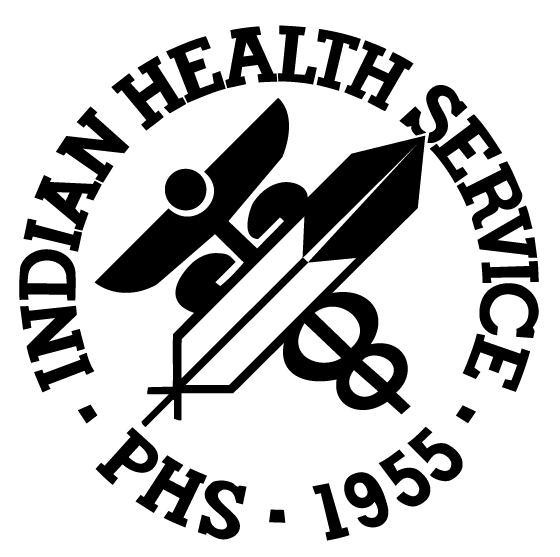 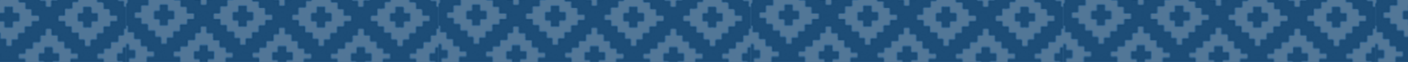 16